Τραγούδι
«Έχω μια πατρίδα ξακουστή»
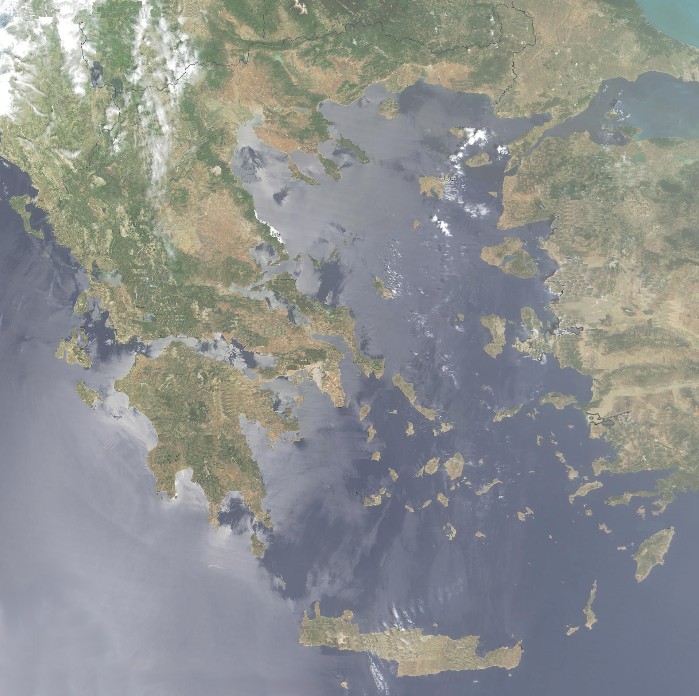 Θέλω να το πω στον κόσμο όλο
έχω μια πατρίδα ξακουστή
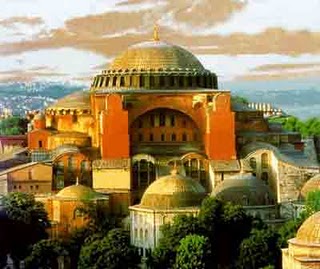 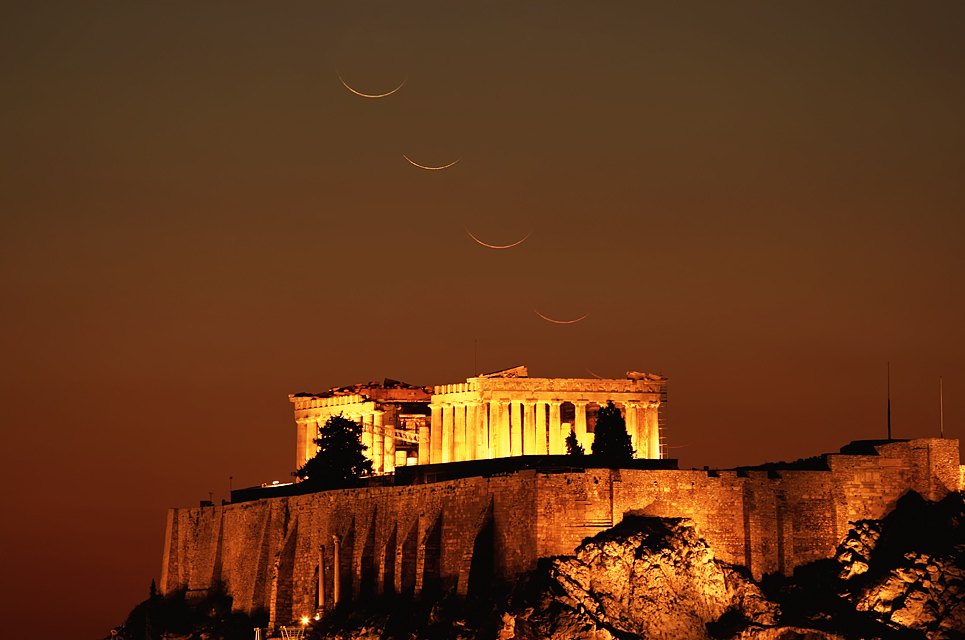 που ’χει την Αγιά-Σοφιά κορώνα
και τον Παρθενώνα της τιμή.
h
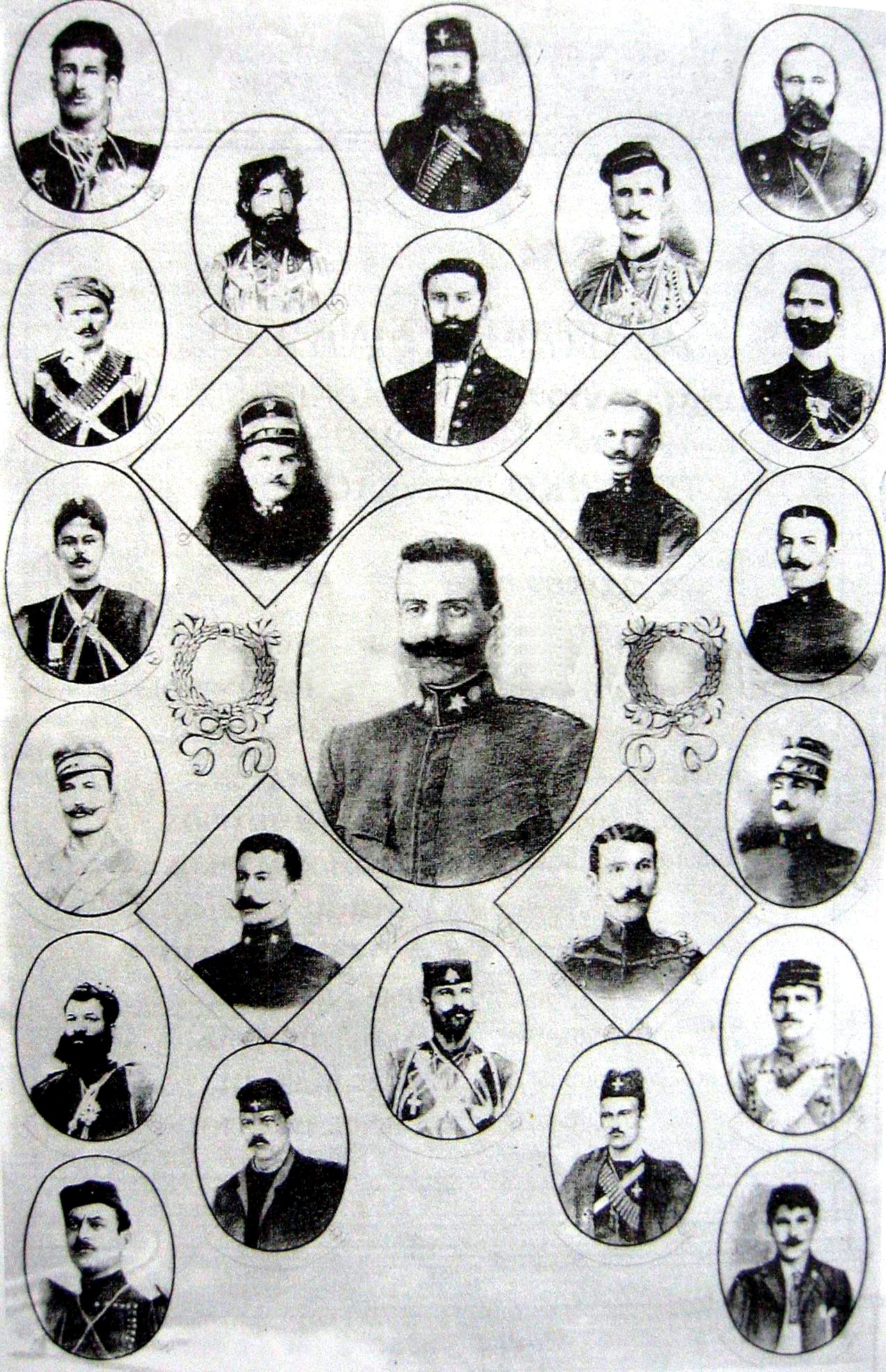 Με τα διαλεχτά της παλικάρια
και την Παναγιά μας στρατηγό,
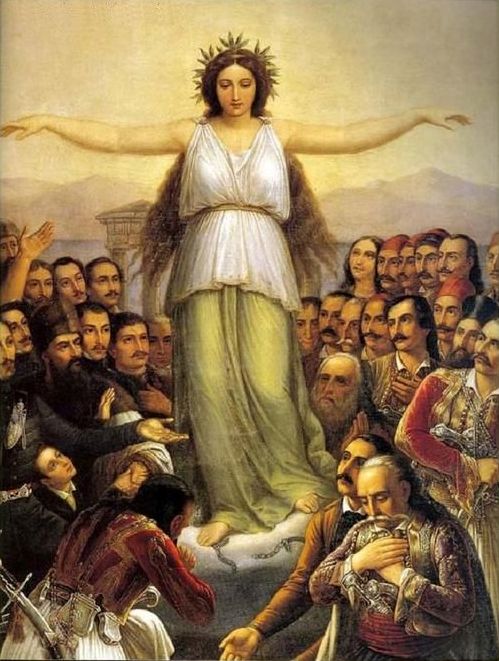 τρόπαια στον πόλεμο ετοιμάζει
και της δόξας στήνει το βωμό.
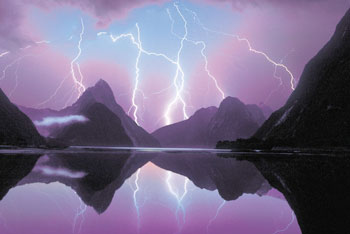 Λάμπουν οι τετράψηλες κορφές της
μες της λευτεριάς την αστραπή
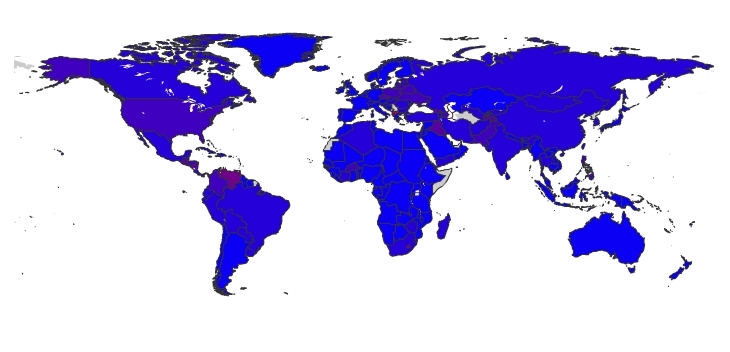 κι είν’ η Ελλάδα μάνα όλου του κόσμου
με τη φωτοδότρα της ψυχή.
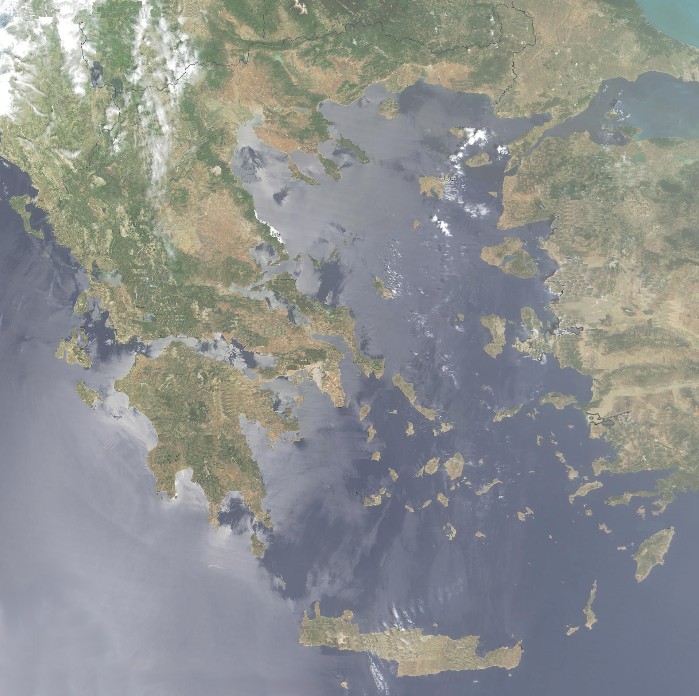 Θέλω να το πω στον κόσμο όλο
έχω μια πατρίδα ξακουστή
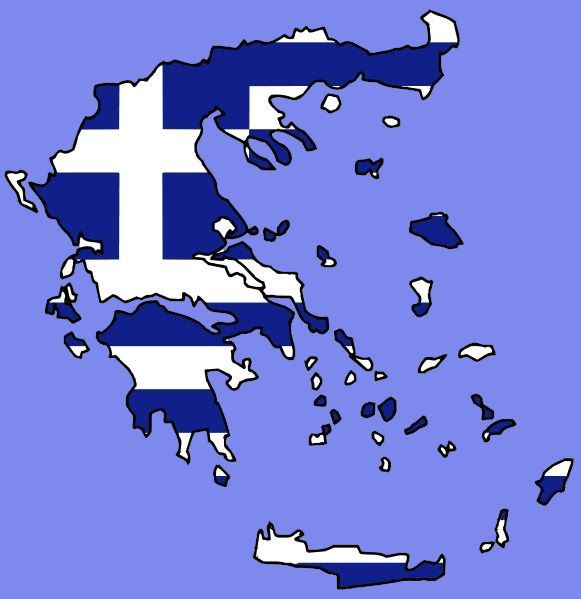 ΖΗΤΩ Η ΕΛΛΑΔΑ!
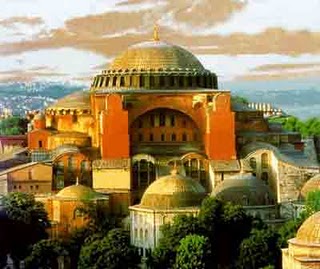 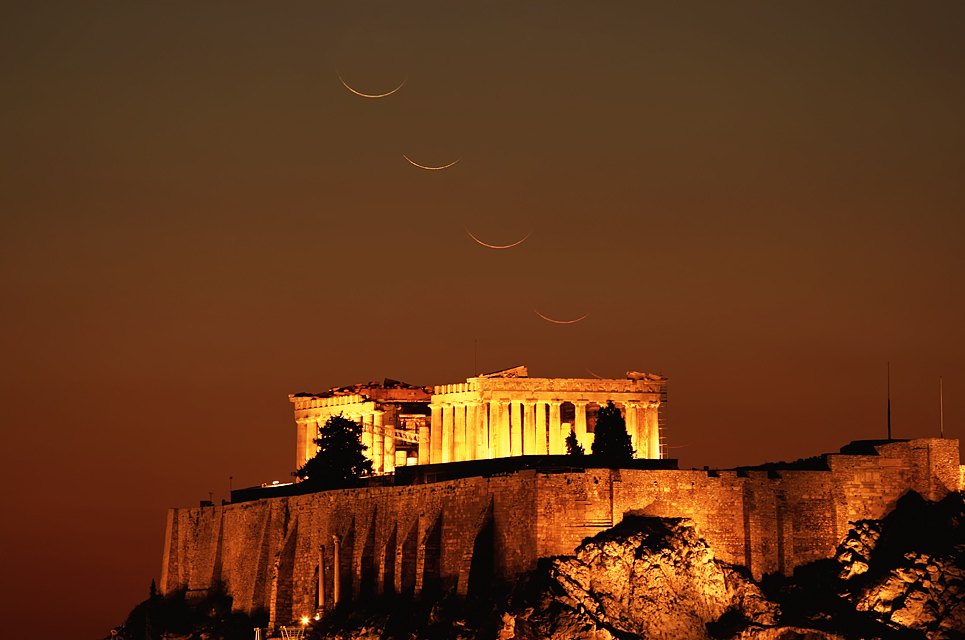 που ’χει την Αγιά-Σοφιά κορώνα
και τον Παρθενώνα της τιμή.
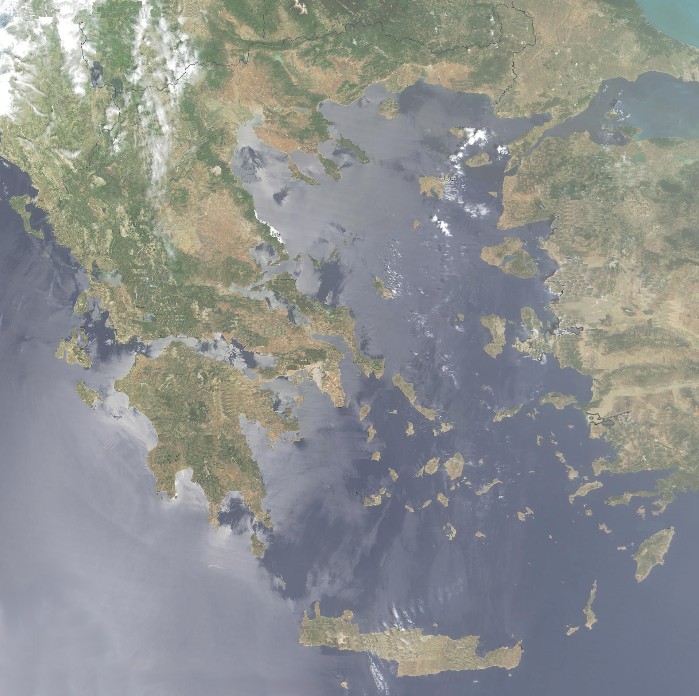 Θέλω να το πω στον κόσμο όλο
έχω μια πατρίδα ξακουστή
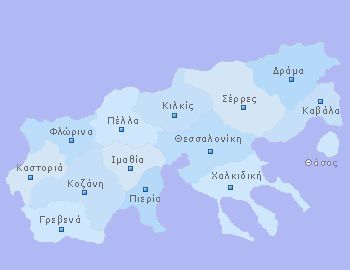 ΖΗΤΩ Η ΜΑΚΕΔΟΝΙΑ!
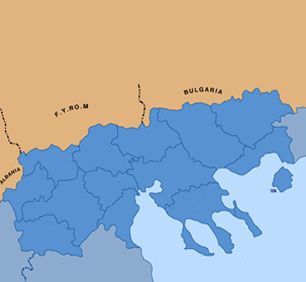 Η Μακεδονία είν’ Ελλάδα
κι έχει φωτοδότρα την ψυχή.